LSI-VC-13
2023
EU-US collaboration on CDSE
Steve Covington, USGS/Aerospace
6.3
LSI-VC-13 2023, ESA/ESRIN
23rd - 24th March 2023
An Ecosystem Concept
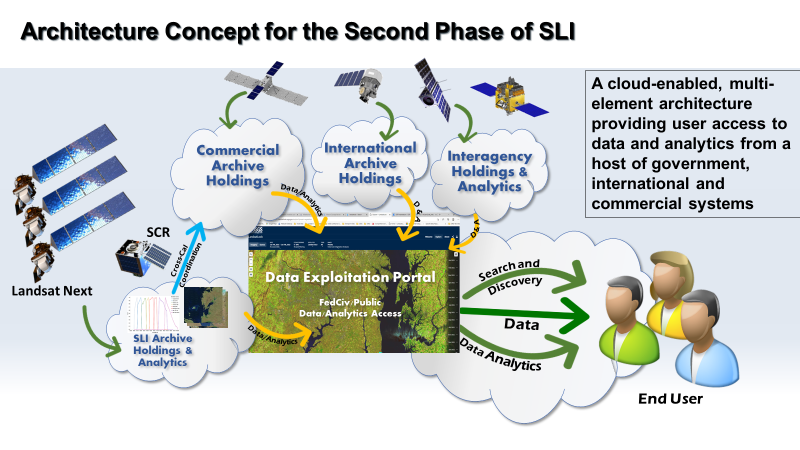 Key Players
Data Provider: 
Minimum :
Curation of the authoritative source dataset
Full-archive online access (public or private cloud)
CEOS-ARD compliant data products
Product spectral subsetting
STAC (or equivalent) collection asset indexing  
Threshold
All Minimum capabilities
Established process for asset replication verification 
Goal
All Minimum and Threshold capabilities
Product spatial subsetting
Standardized M2M search/discovery
Standardized M2M product access 
potentially with initial registration
potentially with required purchase account setup
How should data analytic products be addressed? 
Use Cases
USGS, ESA, NASA, NOAA, ISRO, AIR
Are data collected/distributed by direct-access stations considered authoritative? (e.g., AIR Landsat Products)
Key Players
Data Replicator: 
Organizations who curate verified or unverified replicate full- or partial-archive from Data Provider(s)
Data Replicators may or may not redistribute data outside their organizations
Data replicators may or may not be Data Service providers
Minimum: 
Data Replicators must provide search/discovery/access of their data holdings, even if it is only to users inside their organization
To date, there are no known Data Replicators with verified asset holdings
Should we have a CEOS-endorsed duplicate verification process?
Use Cases: Google, University of Maryland, Digital Earth Africa
Key Players
Service Providers:
Service providers act upon Earth observation through search/discovery/access of data and exploitation of that data and create new products (data or information), including enhanced service capabilities (i.e., ways to act-on or process the data)
At a minimum, services must include some level of processing to modify the original data (otherwise they would only be a data replicator)
Service Providers may or may not collect or curate their own asset collection. 
A: They may have their own Earth observation collection capability
B: They may be a Data Replicator who replicates full or partial archives for on-prem/cloud services
They could be both A and B
They may be neither A nor B
They may access data directly from a data provider or data replicator without holding any data assets
Use Cases:
A: ESA CDSE
B: Google Earth Engine (GEE)
A & B: ESA CDSE with Landsat holdings
Neither A nor B: ESRI, offering cloud-based processing of data they don’t curate
Key Players
Data Aggregator:
Essentially a search engine provider (search/discovery)
All other Data organizations (i.e., Provider, Replicator, Services) could also be an Aggregator.

End-Users:
Anyone who works with Earth observation data could be an end-user
Users who work exclusively on-prem require only search/discovery/access
These users still would benefit from a Data Aggregator to simplify search and discovery across multiple Data Providers or Data Replicators
Users who require additional services, or who work in the cloud, who deal with large spatial or temporal extent, or who work with large datasets (e.g., NISAR), may benefit most from a Service Provider.
OCG Tools Are On the Way!
OGC API – Environmental Data Retrieval: A family of lightweight interfaces to access Environmental Data resources.
OGC API – Coverages: Defining a Web API for accessing coverages that are modeled according to the Coverage Implementation Schema.
OGC Analysis Ready Data SWG products: proposed Standards to describe specific product types that are often implemented as Geodatacubes.
OGC API – Processes: Supporting the wrapping of computational tasks into executable processes that can be offered by a server through a Web API.
Zarr: An OGC Community Standard for the storage of multi-dimensional arrays of data.
GeoTIFF and Cloud Optimized GeoTIFF: A format used to share geographic image data.
Hierarchical Data Format (HDF5): A set of formats designed to store and organize large amounts of data.
Presenter Guidelines 1
Presenters should name their file using the following convention:
AgendaItemNumber_LastName_Subject_Version (e.g., 1.1_Labhan_Welcome_v1)

Documents and presentations should be uploaded to the shared folder to allow for streamlined self service
Shared Presentation Folder (default view only, ask for upload/edit permission as required)
For support contact matthew@symbioscomms.com 
Presentations should be submitted by 17 March

Meeting website: https://ceos.org/meetings/lsi-vc-13/

Please explicitly highlight the decisions, outcomes, or actions you are seeking. The more explicit you are, the better. i.e., feel free to provide text for a proposed action – it may be revised later, but this approach will help with the efficient preparation of the actions record of the meeting.